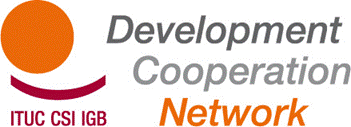 CSI Congrès de Vienne2006
Coopération est une force potentielle importante pour l’action syndicale
Dispersé, bilatérale, avec un histoire et de multiples “propriétaires”
Incider sur les politiques de développement
International, régional et national
Améliorer l’accès des syndicats aux financement.
Depuis…
Creation du réseau
Plan d’action
Efficacité du développement syndical
PRINCIPES
Syndicats comme acteurs de développement
Conférences internationales
Plaidoyer international et européen
Formation, information (bulletin)
ACTORS IN  THE PROGRAMME AND SPHERES OF INFLUENCEPARTNERSHIPS AND COORDINATION
OBJECTIVE  2
GOVERNANCE STRUCTURES and ACTIVITIES